КОМИСИЯ ЗА ЕНЕРГИЙНО И ВОДНО РЕГУЛИРАНЕ
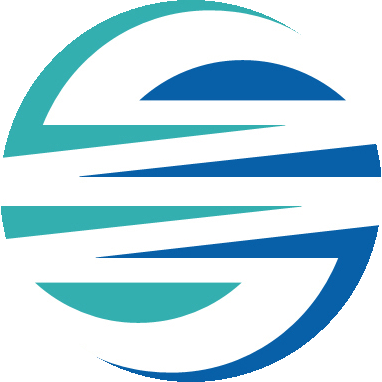 Позицията на КЕВР относно обединяването на пазарите на България, Румъния и Гърция
...стъпки за постигане
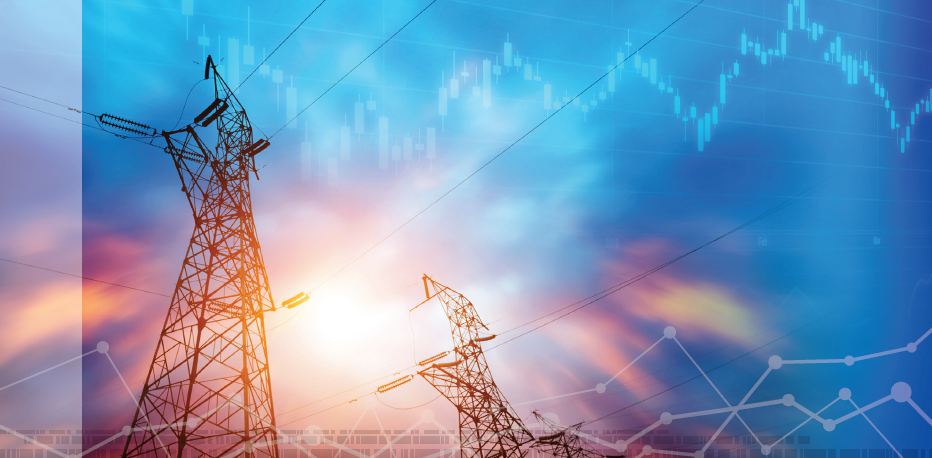 София, 19.09.2016 г.
Сектор „Електроенергетика“
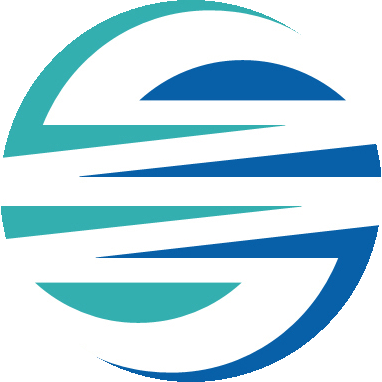 София, 19.09.2016 г.
КОМИСИЯ ЗА ЕНЕРГИЙНО И ВОДНО РЕГУЛИРАНЕ
2
Необходими реформи
Пазарно
обединение
Ликвидност
на борсовия
пазар
Промяна в 
Закона за енергетиката
Пътна карта
за пълната
либерализация на пазара
Нов пазарен
модел
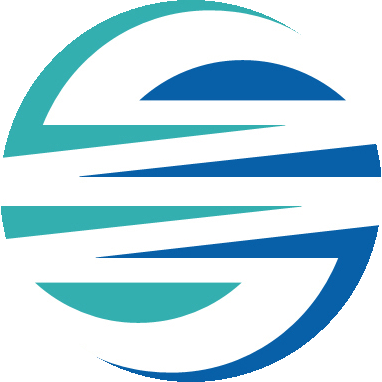 София, 19.09.2016 г.
КОМИСИЯ ЗА ЕНЕРГИЙНО И ВОДНО РЕГУЛИРАНЕ
3
Европейски целеви модел
Европейският целеви модел гарантира изграждане на единен европейски вътрешен електроенергиен пазар, както и единни стандарти за пазарите Ден Напред (ДН), Интрадей (ИД) и форуърден пазар. 

Честната и прозрачна борсова цена е ключов фактор за успеха на модела. 

Price Coupling of Regions (PCR)

Multi-Regional Coupling (MRC)

Напълно интегрираният Европейски електроенергиен пазар се очаква да увеличи ликвидността, ефективността, социалния ефект и прозрачността на цените и потоците.
ФИНЛАНДИЯ
ШВЕЦИЯ
Russia
РУСИЯ
НОРВЕГИЯ
ЕСТОНИЯ
ЛАТВИЯ
ДАНИЯ
ЛИТВА
СЕВЕРНА
ИРЛАНДИЯ
БЕЛАРУС
ИРЛАНДИЯ
ОБЕДИНЕНО
КРАЛСТВО
Poland
ХОЛАНДИЯ
Ukraine
ГЕРМАНИЯ
БЕЛГИЯ
УКРАЙНА
ЧЕХИЯ
ЛЮКСЕМБУРГ
СЛОВАКИЯ
МОЛДОВА
АВСТРИЯ
УНГАРИЯ
ФРАНЦИЯ
РУМЪНИЯ
ШВЕЙЦАРИЯ
СЛОВЕНИЯ
ХЪРВАТИЯ
СЪРБИЯ
БОСНА И 
ХЕРЦЕГОВИНА
БЪЛГАРИЯ
ЧЕРНА
 ГОРА
ИТАЛИЯ
КОСОВО
МАКЕДОНИЯ
АЛБАНИЯ
ИСПАНИЯ
ПОРТУГАЛИЯ
ТУРЦИЯ
ГЪРЦИЯ
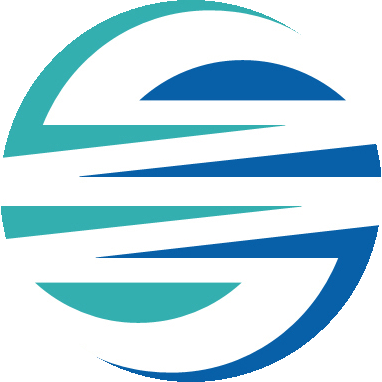 София, 19.09.2016 г.
КОМИСИЯ ЗА ЕНЕРГИЙНО И ВОДНО РЕГУЛИРАНЕ
4
Потоци на електроенергията при обединен пазар
Зона с недостиг
Зона с излишък
Крива на търсенето
Крива на предлагането
Крива на търсенето
Крива на предлагането
ЦЕНА [EUR/MWh]
ЦЕНА [EUR/MWh]
Постигната цена
= 40 EUR/MWh
50 EUR/MWh
30 EUR/MWh
ОБЕМИ [MWh]
ОБЕМИ [MWh]
Поток
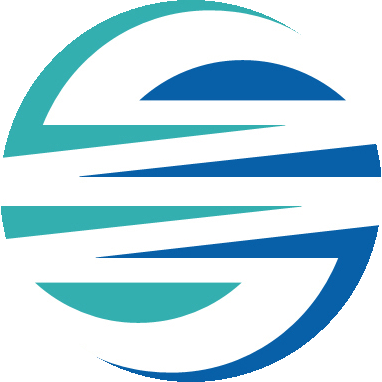 София, 19.09.2016 г.
КОМИСИЯ ЗА ЕНЕРГИЙНО И ВОДНО РЕГУЛИРАНЕ
5
Номиниран оператор на пазара на електроенергия (НОПЕ)
През януари 2016 г. КЕВР назначи БНЕБ ЕАД за НОПЕ на територията на България за срок от 4 години.

Съгласно изискванията на Регламент (ЕС) 2015/1222 всяка държава-членка, която е свързана с електропровод към тръжна зона на друга държава-членка, гарантира, че ще бъдат назначени един или повече НОПЕ, които да извършват единното свързване на пазарите за „ден напред“ и/или „в рамките на деня“. 

НОПЕ трябва да действа като пазарен оператор на националните или регионалните пазари, за да осъществяват в сътрудничество с операторите на преносни системи единното свързване на пазарите за „ден напред“ и „в рамките на деня“. 

Агенцията за сътрудничество на регулаторите на енергия, наблюдава напредъка на НОПЕ във въвеждането и изпълнението на функциите на операторите на свързване на пазарите, в частност по отношение на договорната и регулаторната рамка и относно техническата готовност за изпълнение на тези функции.
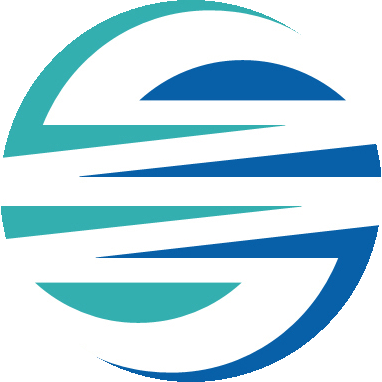 София, 19.09.2016 г.
КОМИСИЯ ЗА ЕНЕРГИЙНО И ВОДНО РЕГУЛИРАНЕ
6
Региони за изчисление на преносна способност
През месец май 2016 г. КЕВР одобри предложението  на всички оператори на преносни системи за  Региони за изчисляване на преносната способност, за пазарите „ден напред“ и „в рамките на деня“ съгласно изискванията на Регламент (ЕС) 2015/1222.

Общият брой на регионите е 11 (единадесет) 

България попада в регион за изчисление на преносна способност: Югоизточна Европа. Този регион трябва да се състои от границите на тръжните зони и да обхваща операторите на преносни системи на Република България, Република Гърция и Република Румъния
Румъния
Transelectrica
България
ЕСО
IPTO
Гърция
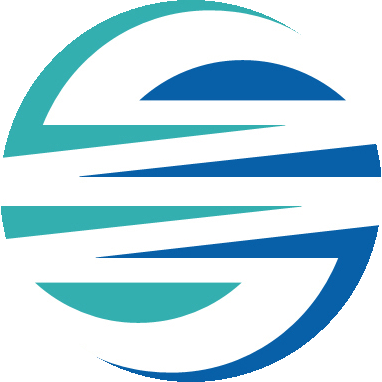 София, 19.09.2016 г.
КОМИСИЯ ЗА ЕНЕРГИЙНО И ВОДНО РЕГУЛИРАНЕ
7
Сектор „Природен газ“
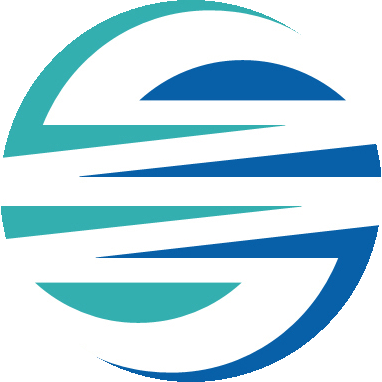 София, 19.09.2016 г.
КОМИСИЯ ЗА ЕНЕРГИЙНО И ВОДНО РЕГУЛИРАНЕ
8
Промени в нормативната уредба
Правила за балансиране на пазара на природен газ




Виртуална търговска точка
Обмен на данни
Разпределяне на дисбаланси
Правила за предоставяне на достъп до газопреносните и 
газоразпределител-ните мрежи и за достъп до съоръженията 
за съхранение на природен газ

Облекчаване на процедурите
Правила за
 търговия с природен газ





Смяна на доставчик
Обслужване на СТИ
Администриране на сделките
КЕВР одобри на 29.09.2015 г. временни мерки
Алтернатива на платформата за балансиране
Такса за временен дисбаланс
Допустимо отклонение
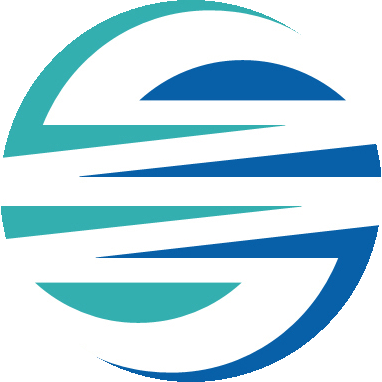 София, 19.09.2016 г.
КОМИСИЯ ЗА ЕНЕРГИЙНО И ВОДНО РЕГУЛИРАНЕ
9
Промени в нормативната уредба
Одобрение на Процедури за управление на претоварването (Приложение 1 към Регламент  № 715/2009)
Методика за определяне на цени за достъп и пренос на природен газ през газопреносните мрежи


Прозрачни критерии
Входно изходен тарифен модел
Методика за определяне на дневна такса за дисбаланс
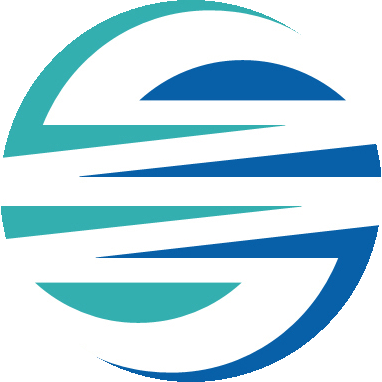 София, 19.09.2016 г.
КОМИСИЯ ЗА ЕНЕРГИЙНО И ВОДНО РЕГУЛИРАНЕ
10
Целеви модел на газовия пазар
ACER предлага всички страни членки на ЕС да направят оценка и да работят за постигането на целевия модел  на газовия пазар до 2017 г.

Идентифицирани са три пазарни интеграционни инструменти
Сателитен 
пазар

Свързване на 
нефункциониращи 
газови  пазари пряко
със съседен, добре
функциониращ пазар
на едро
Пълно 
пазарно
обединяване
Търговски 
регион



Частично сливане
Регулаторите да развиват процеси, които да осигурят редовен преглед на напредъка към напълно функциониращ пазар на едро
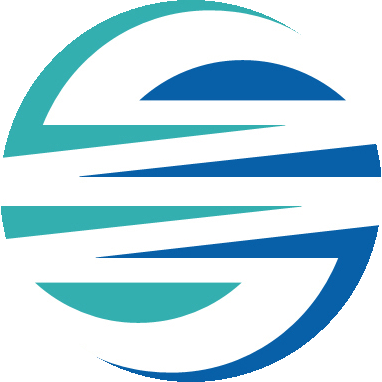 КОМИСИЯ ЗА ЕНЕРГИЙНО И ВОДНО РЕГУЛИРАНЕ
11
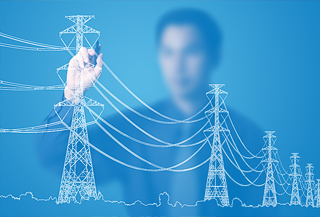 Благодаря за вниманието!
Доц. д-р Иван Н. Иванов 
Председател на Комисията
за енергийно и водно регулиране
тел:    +359 2 935 96 13
факс: +359 2 988 87 82   
e-mail: IIvanov@dker.bg
http://www.dker.bg
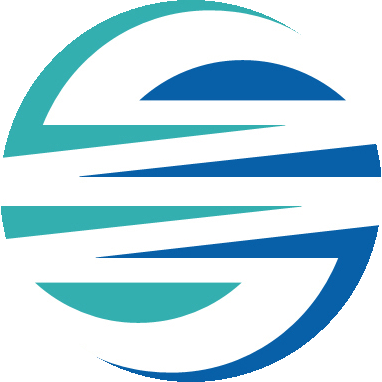 КОМИСИЯ ЗА ЕНЕРГИЙНО И ВОДНО РЕГУЛИРАНЕ
12